Educação InterculturaleNovas Arquiteturas Pedagógicas
Prof. Dr. Ulisses F. Araújo
Núcleo de Pesquisas em 
Novas Arquiteturas Pedagógicas

Universidade de São Paulo
uliarau@usp.br
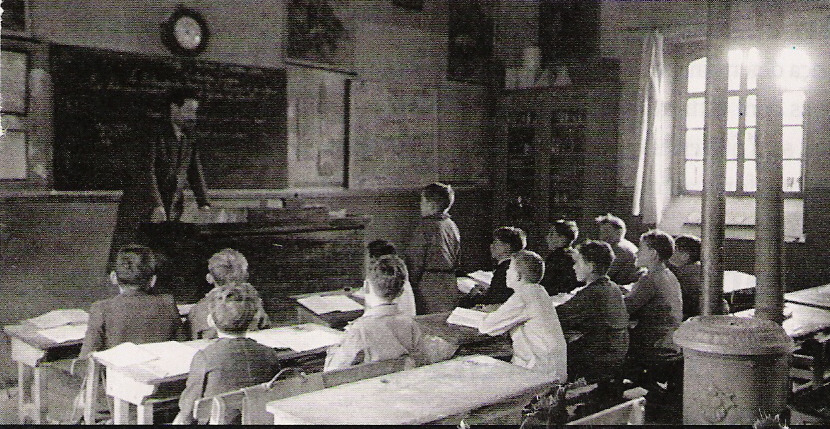 A terceira revolução educacional
Democratização e universalização

A inclusão na sala de aula das diferenças sociais, econômicas, psíquicas, físicas, culturais, religiosas, raciais, ideológicas e de gênero.
Desafios da educação I(2009 World Conference on Higher Education)
Equidade
Acessibilidade
Qualidade
[Speaker Notes: Qualidade]
Desafios da educação II
Equidade
Acessibilidade
Qualidade
[Speaker Notes: Qualidade]
Como lidar com os desafios da interculturalidade na sala de aula e na escola?
A RE-INVENÇÃO DA EDUCAÇÃO

Um novo modelo educacional precisa considerar três dimensões de mudanças:

Conteúdos – interesses e necessidades sociais
Forma – mudanças no tempo e espaço
Relações – processos de ensino e aprendizagem centrados no protagonismo
Metodologias 
Ativas de 
Aprendizagem
Aprendizagem Baseada em Problemas
A ABP e´ uma “Estratégia pedagógica que apresenta aos estudantes situações significativas e  contextualizadas no mundo real. Ao docente, mediador do processo de aprendizagem compete proporcionar recursos, orientação e instrução aos estudantes, `a medida que eles desenvolvem seus conhecimentos e habilidades na resolução de problemas.  (Mayo, Donnelly, Nash, & Schwartz, 1993).
Aprendizagem Baseada em Problemas e por Projetos
Segue os mesmos princípios da ABP, com o diferencial principal de que os problemas são enfrentados/estudados de forma coletiva e colaborativa, por um grupo de pessoas e não individualmente.
Design Thinking
Design Thinking é uma metodologia que integra colaboração multidisciplinar e iterativa à criação de produtos, sistemas e serviços inovadores, com foco no usuário final. 

É centrado no ser humano porque o processo de concepção de serviços inovadores, por exemplo, começa por examinar as necessidades, sonhos e comportamentos das pessoas a serem afetadas pelas soluções projetadas, ouvindo e compreendendo-as
O processo de criação de soluções para o problema enfrentado:
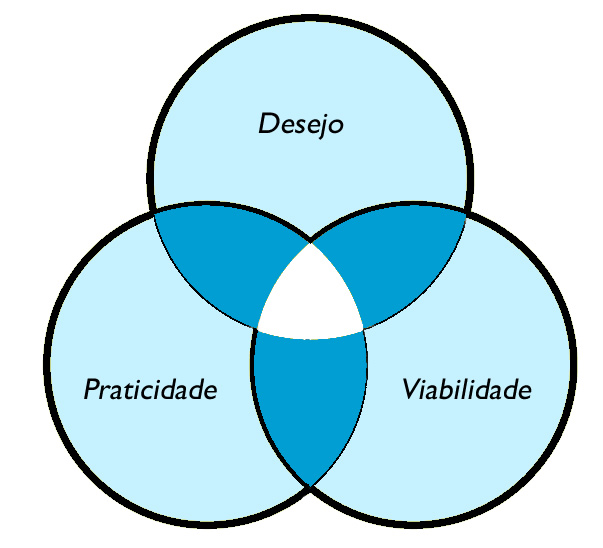 Três etapas para o desenvolvimento dos protótipos
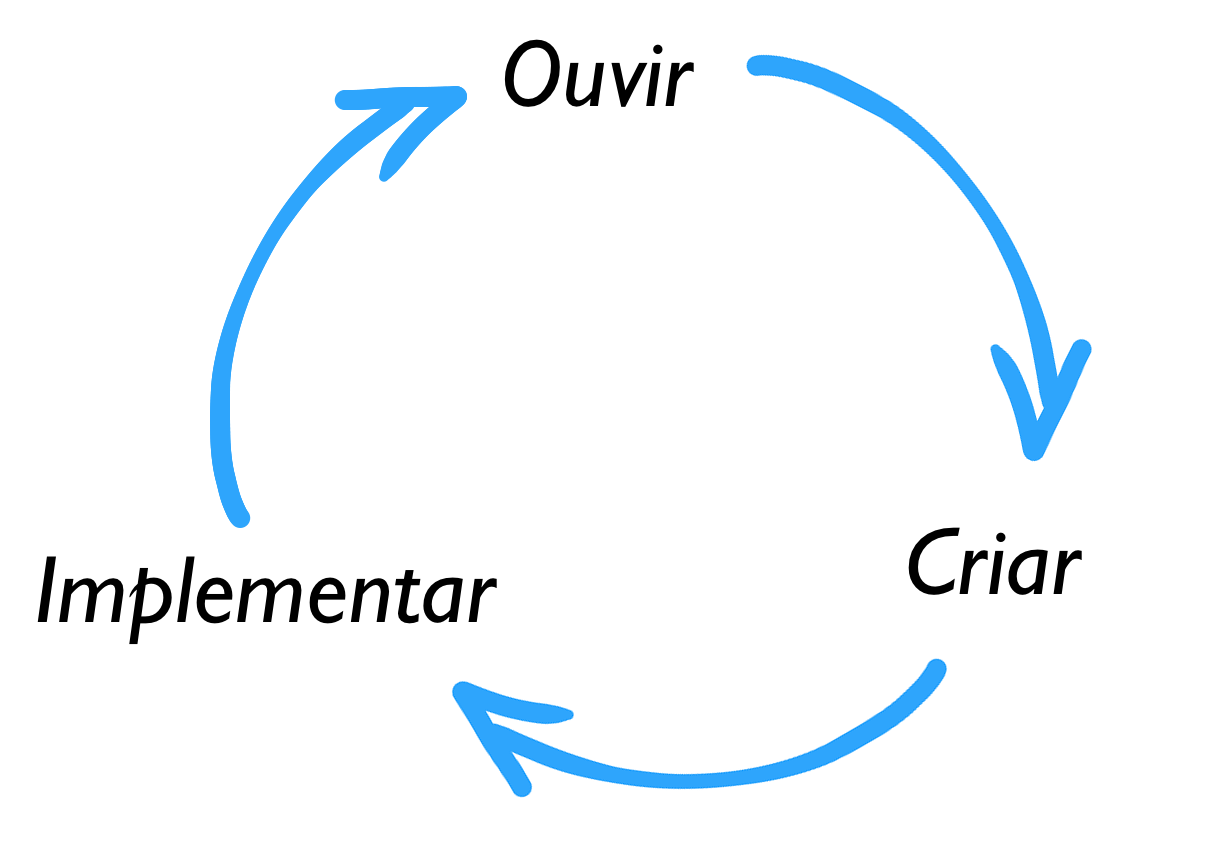 Princípios Gerais para estratégias formativas (criar um novo mindset)
Novas Arquiteturas Pedagógicas

Aprender Fazendo 
Aprendizagem Baseada em Problemas e por projetos
Ambientes Colaborativos
Design Thinking
Cultura Maker
Trabalho em grupo com foco nos Direitos Humanos:
BRUNA CID SILVA , GABRIEL DA SILVA BENETTI, GIORGIO BERARDI, 
JULIANA GOIS FIGUEIREDO, LANDERSON TEIXEIRA, LEVI GOMES LOURENÇO, 
MARCOS AURÉLIO OLIVEIRA, MARCOS VINICIUS VICENTE DA SILVA
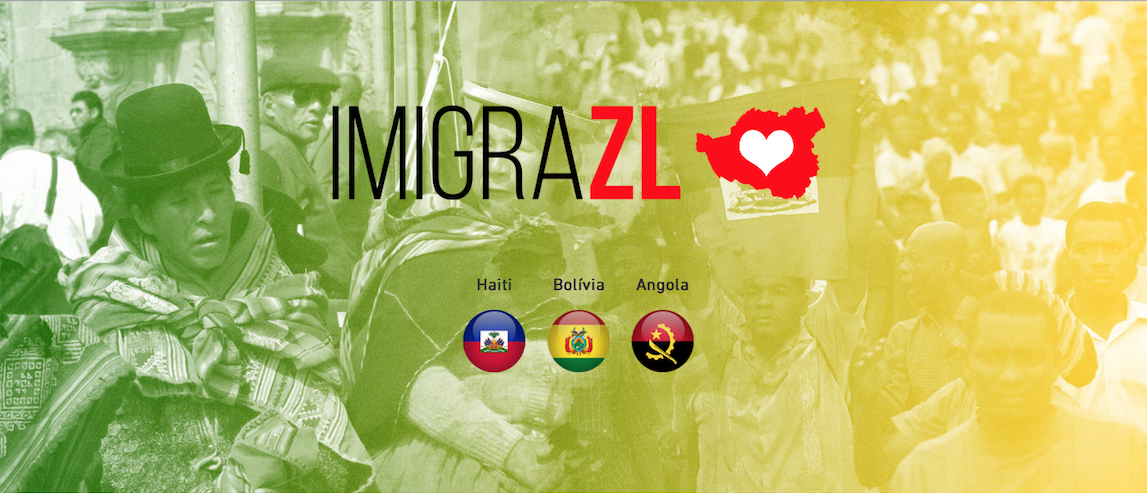 Prototipação  - compostagem
Grupo

 MIRELLA CASAGRANDE
NAYARA BORGES SALES
PEDRO MONTEIRO DOS SANTOS NETO
THAÍS PUCCI NOGUEIRA
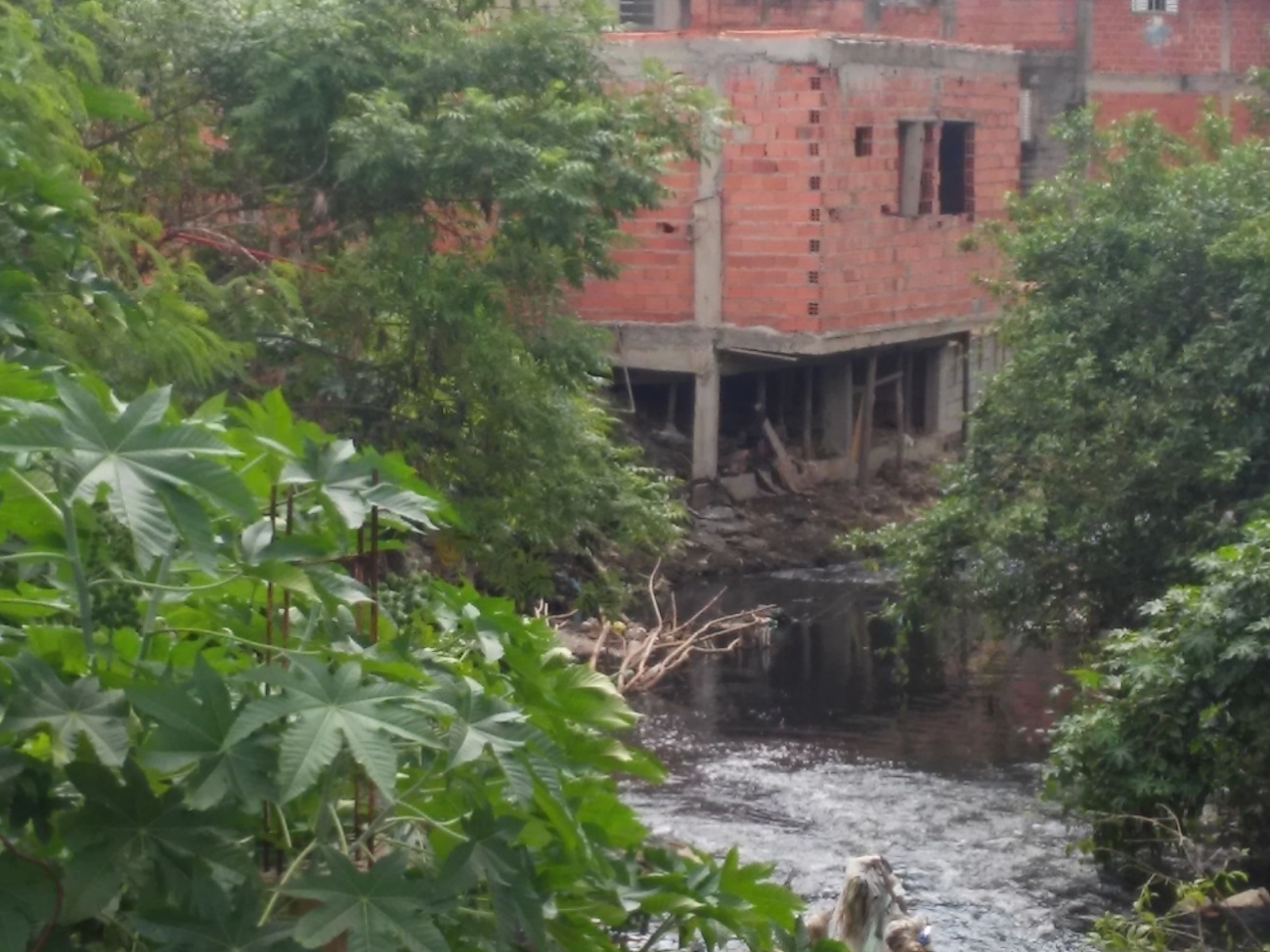 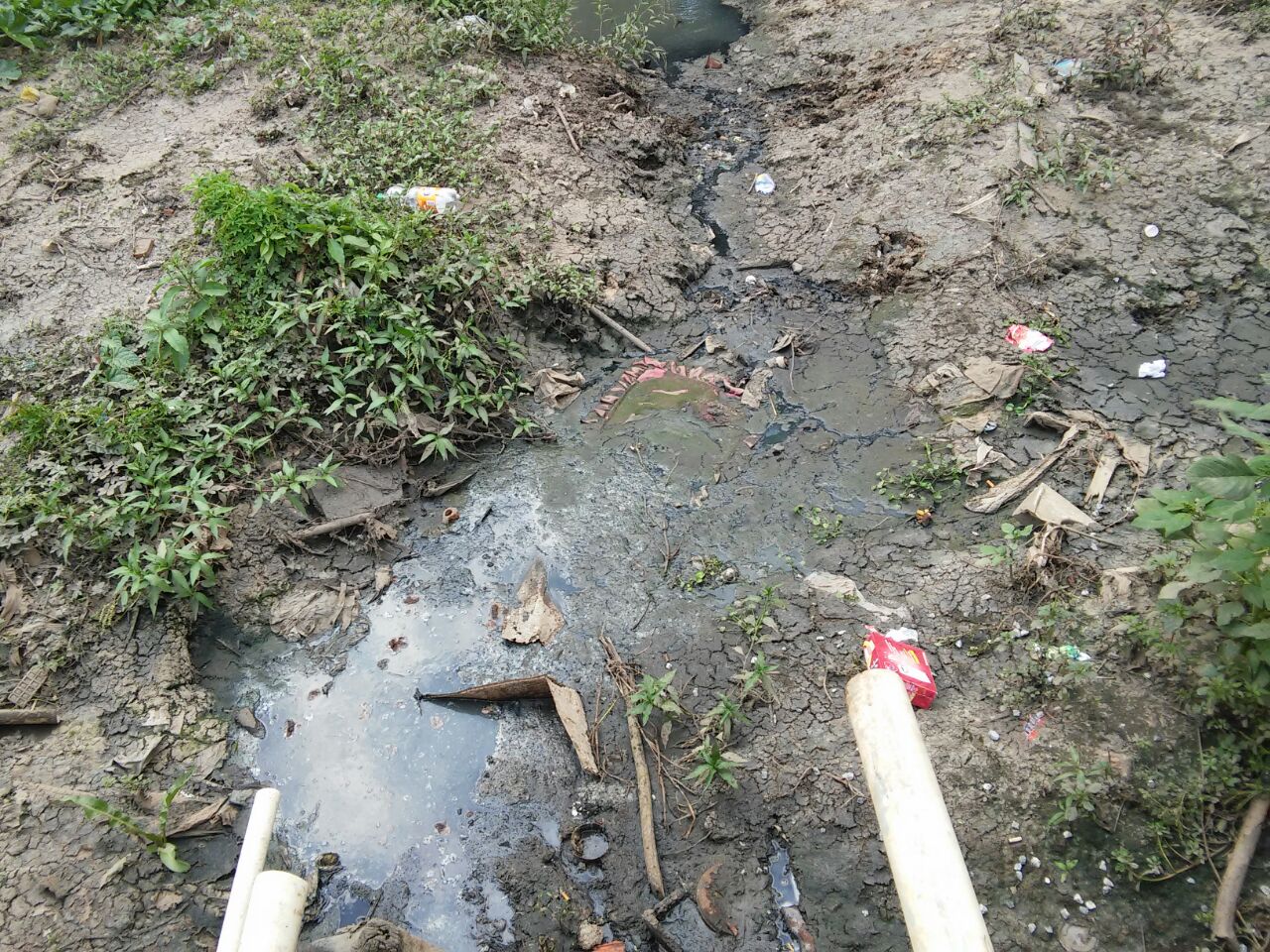 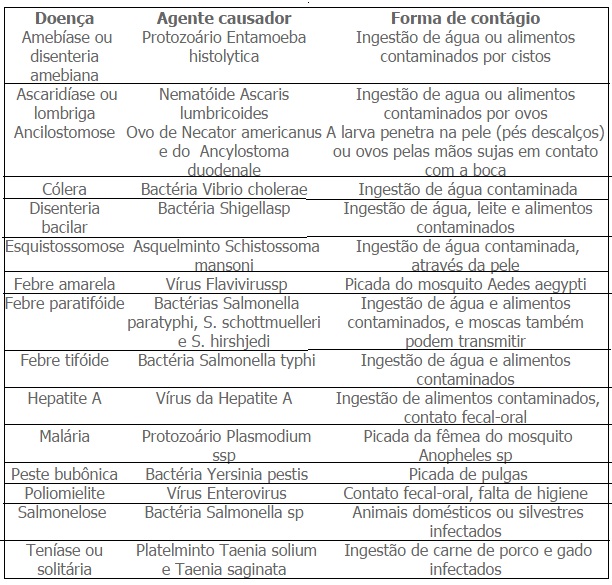 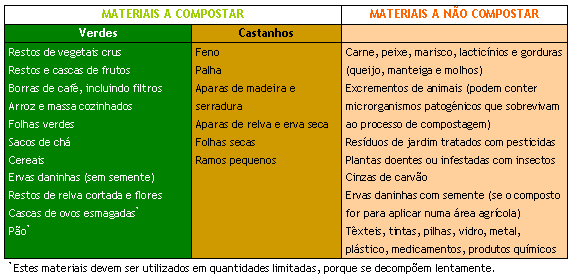 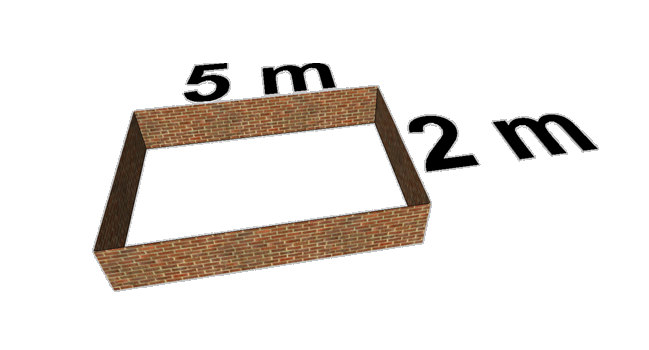 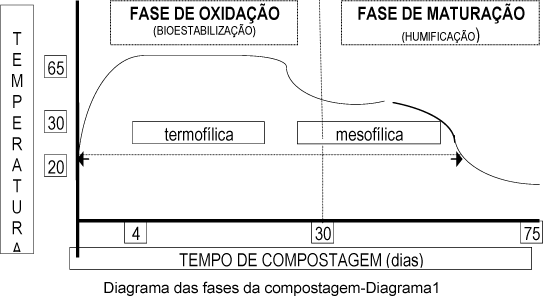 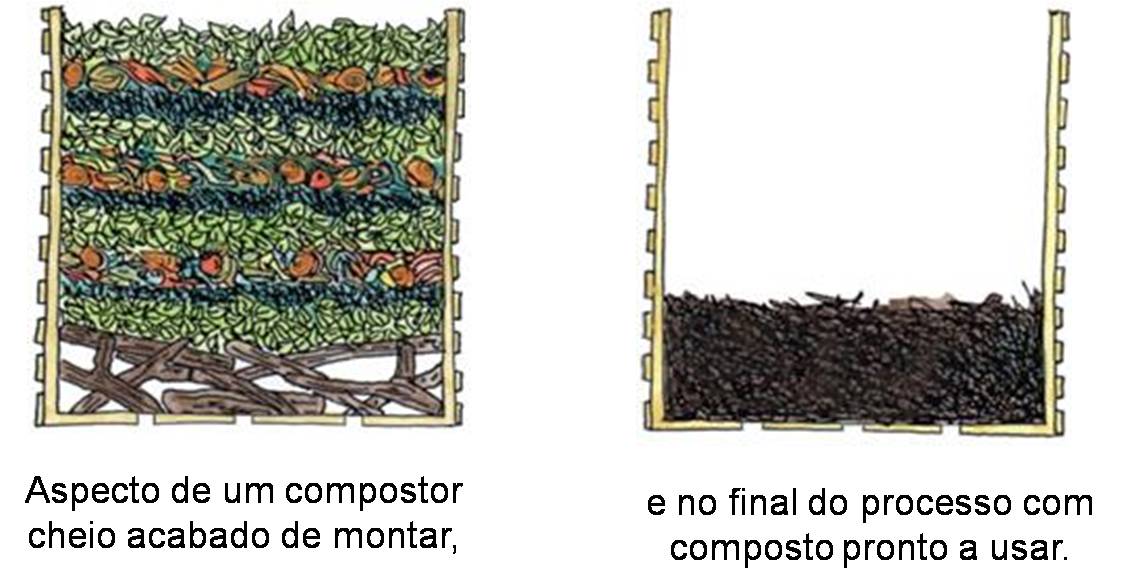 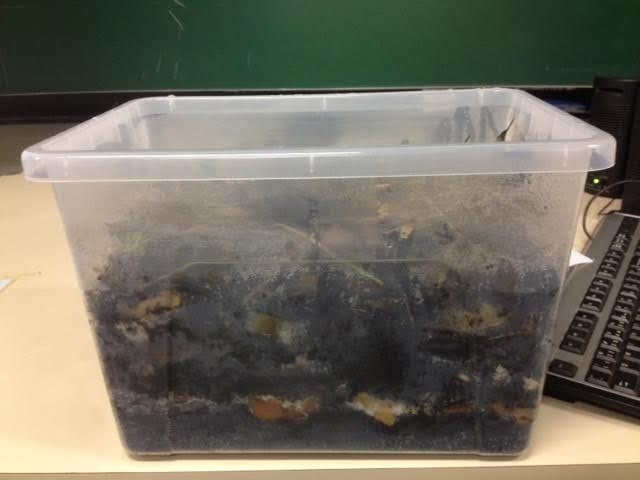 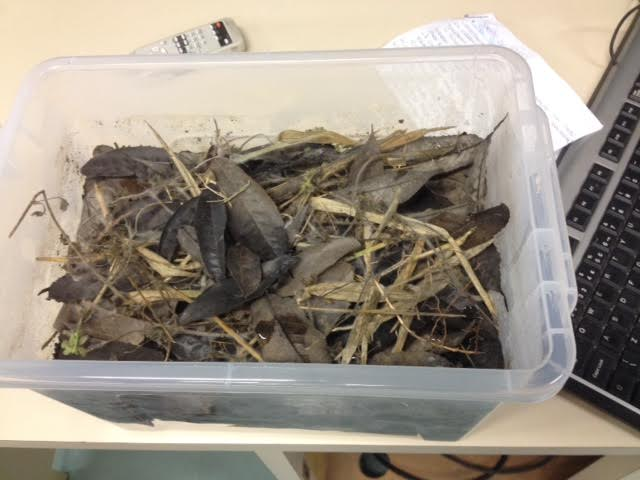 Trabalho em grupo com foco nos Direitos Humanos:
BRUNA CID SILVA , GABRIEL DA SILVA BENETTI, GIORGIO BERARDI, 
JULIANA GOIS FIGUEIREDO, LANDERSON TEIXEIRA, LEVI GOMES LOURENÇO, 
MARCOS AURÉLIO OLIVEIRA, MARCOS VINICIUS VICENTE DA SILVA
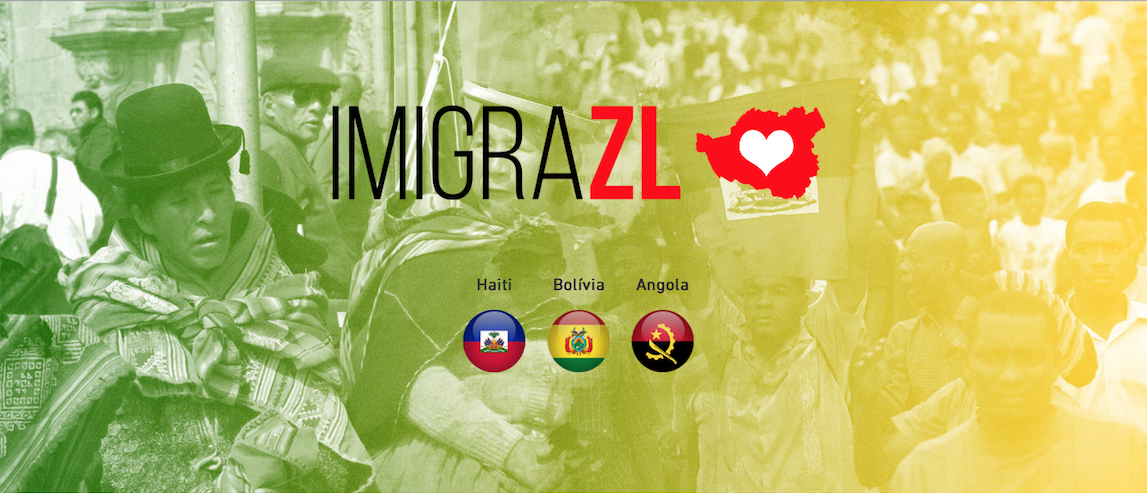 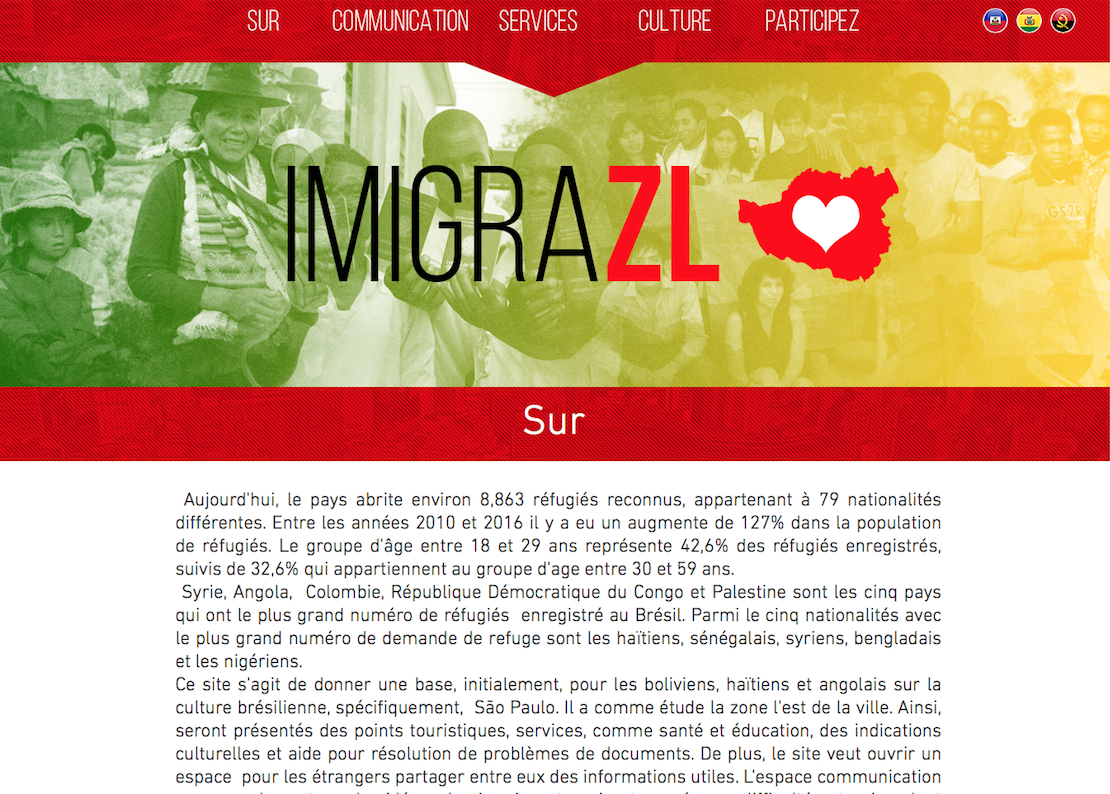 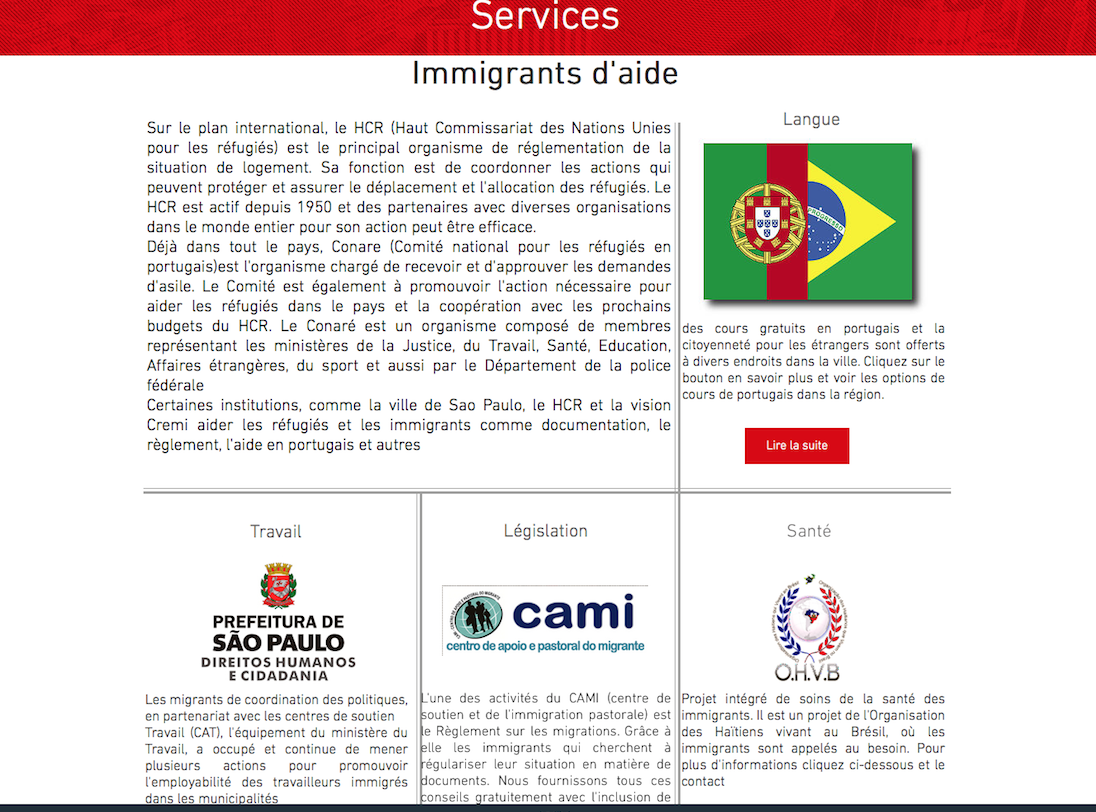 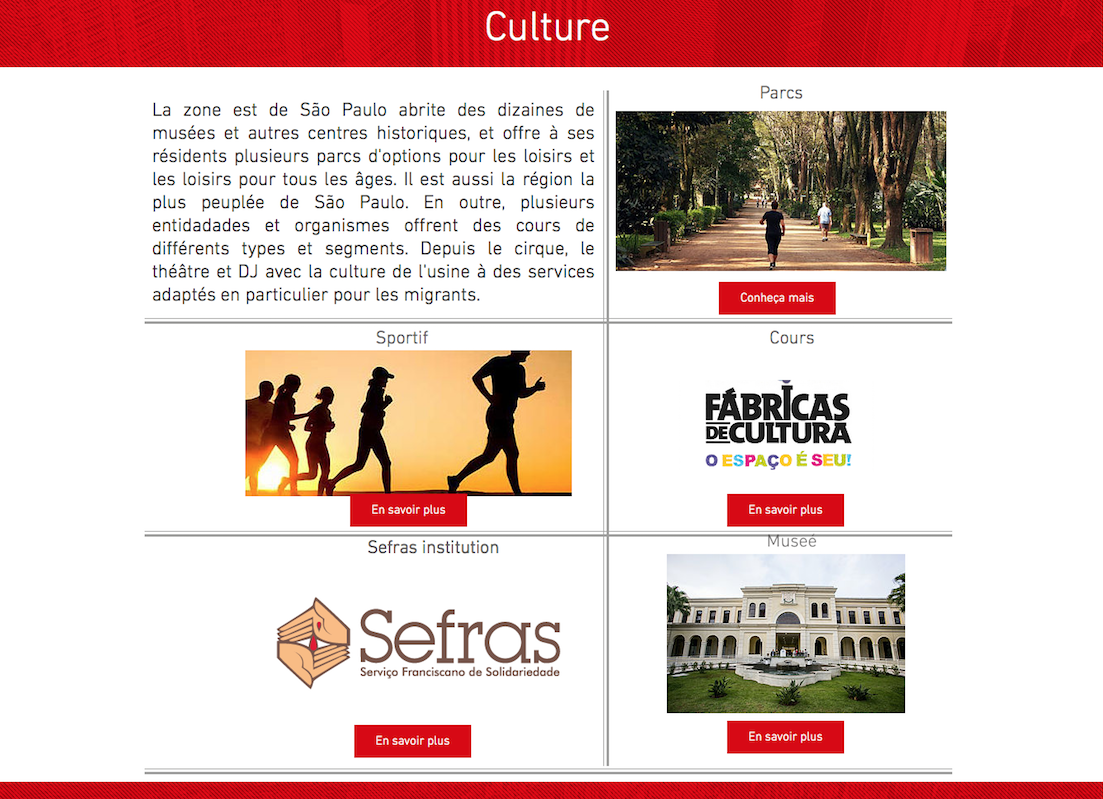 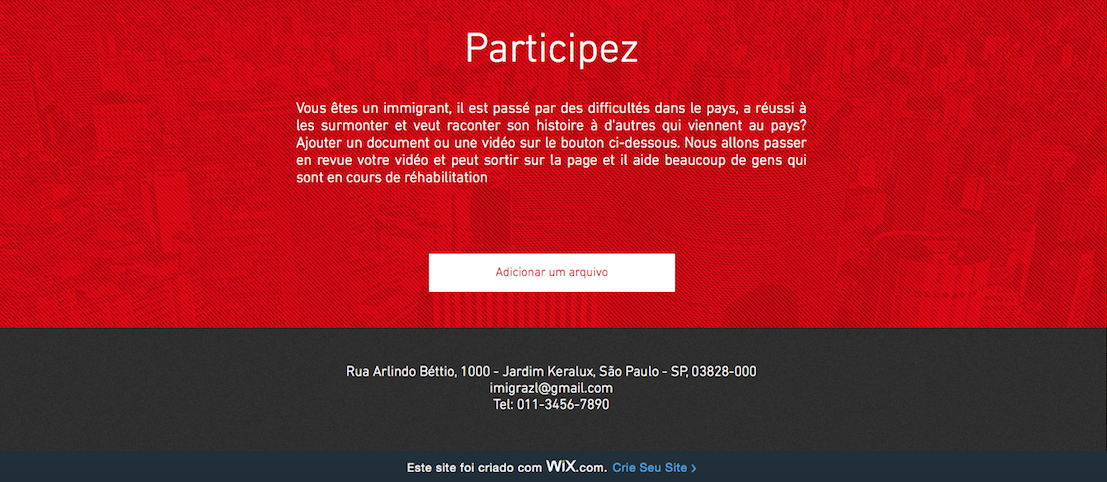 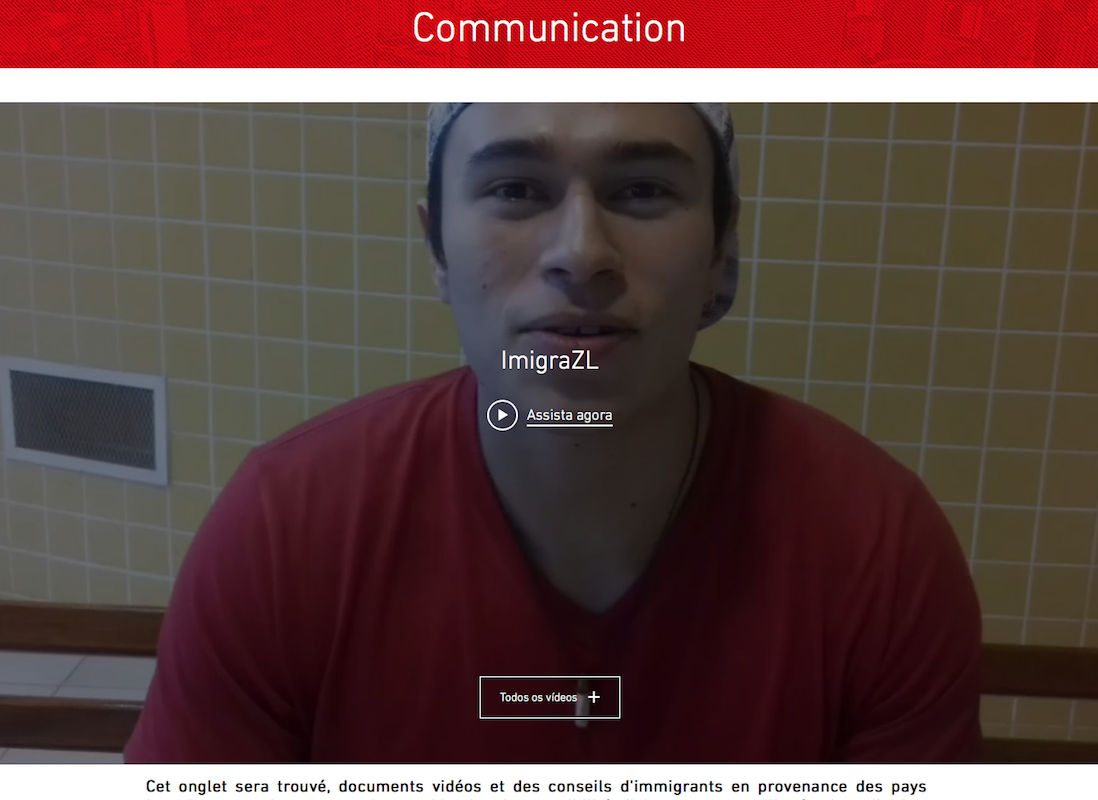 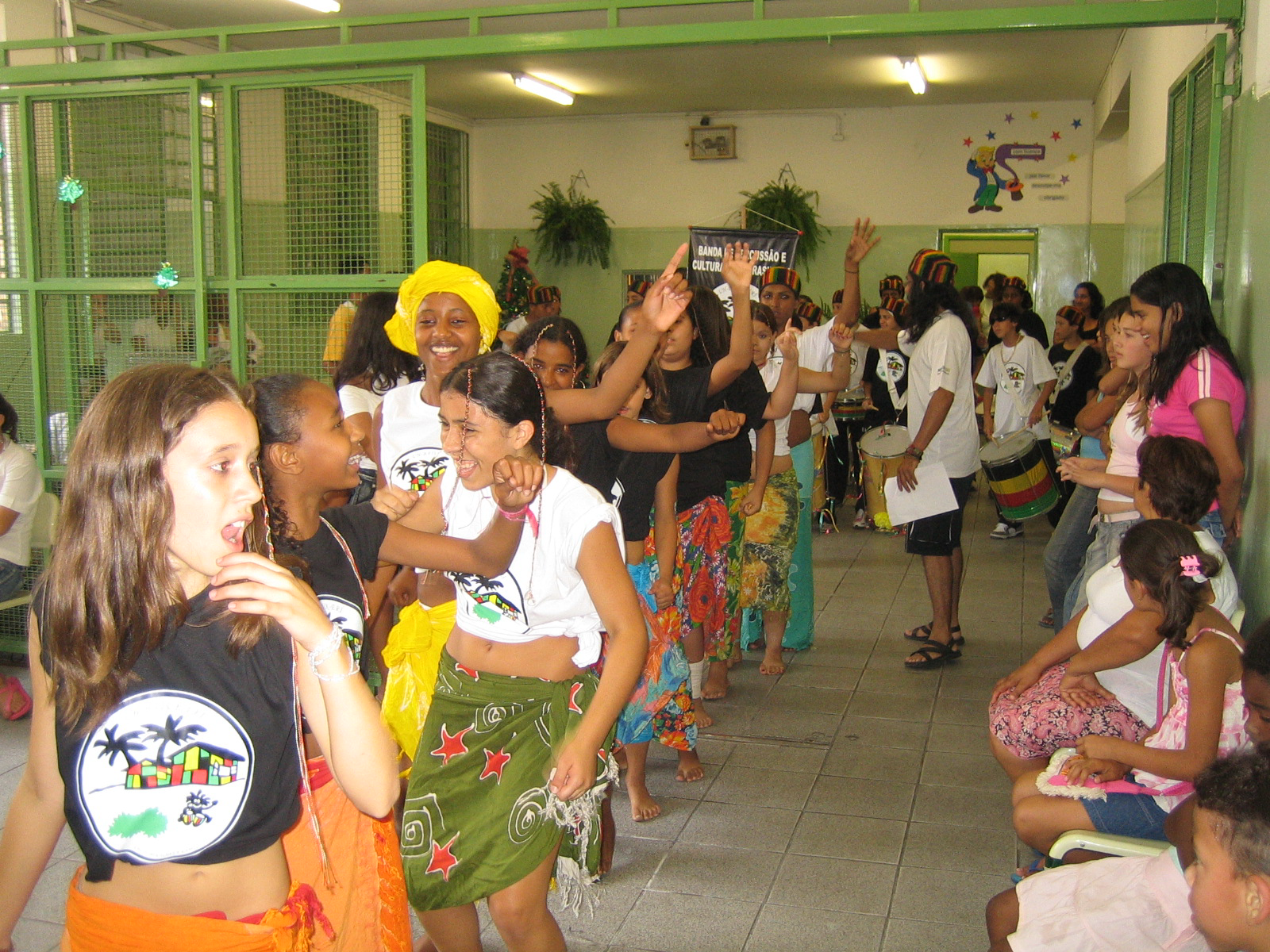 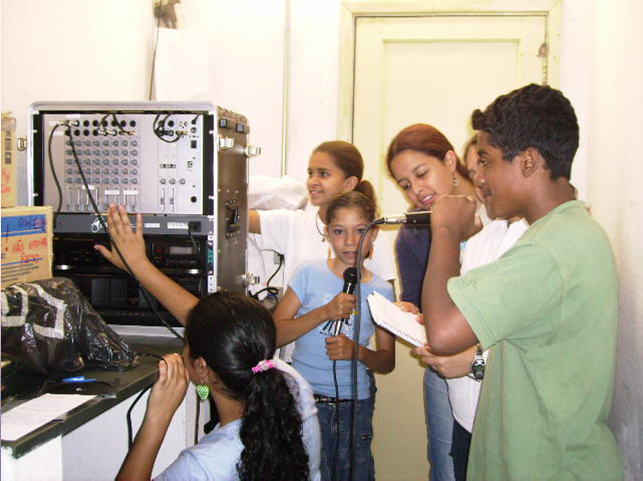 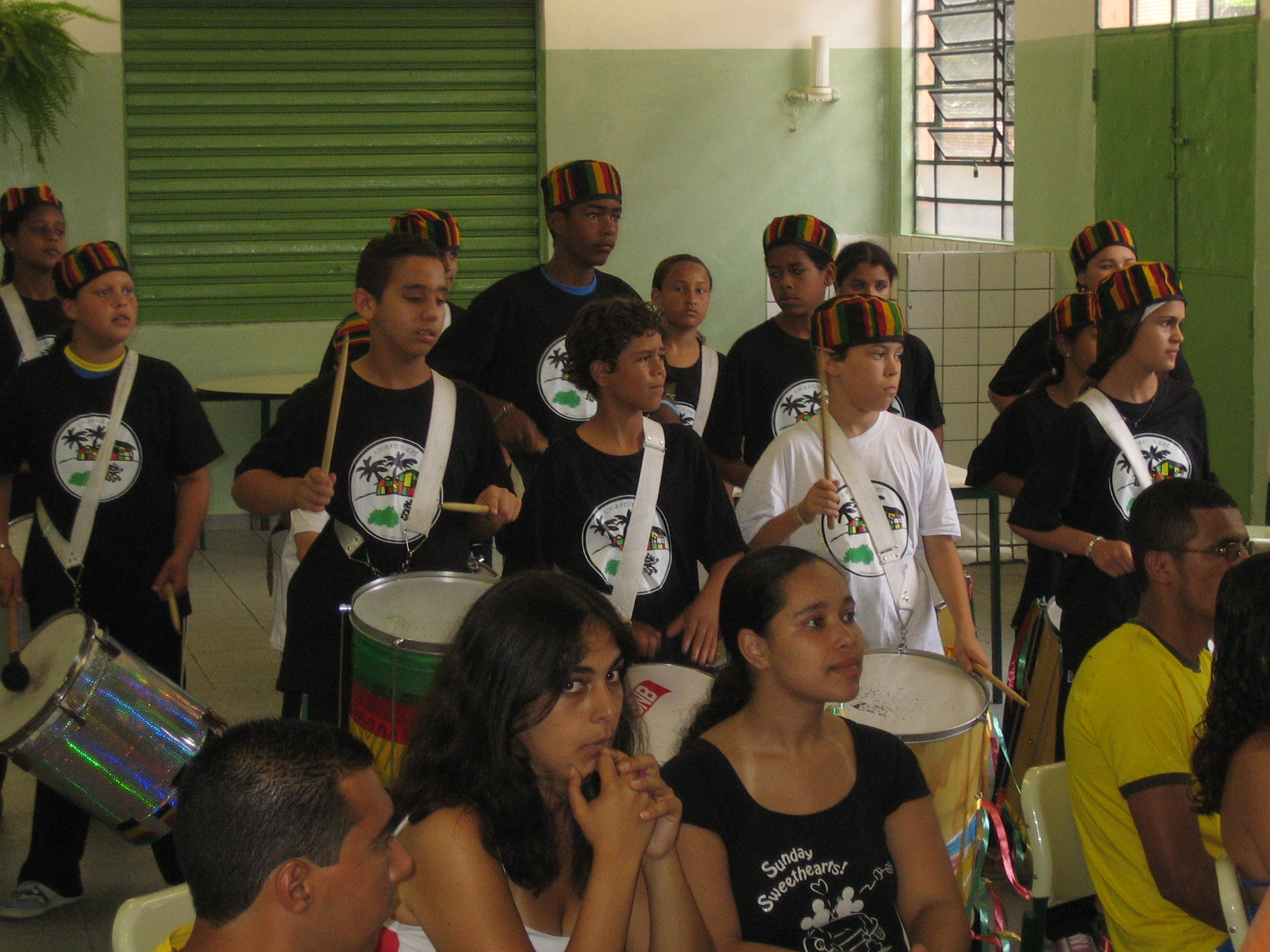 Educação InterculturaleNovas Arquiteturas Pedagógicas
Prof. Dr. Ulisses F. Araújo
Núcleo de Pesquisas em 
Novas Arquiteturas Pedagógicas

Universidade de São Paulo
uliarau@usp.br